C. Photosynthesis occurs in two main stages
 
	1. Light-dependent reactions (capture 	energy from sunlight)
a. Occurs within and across membrane of thylakoids
 
b. Water and sunlight are needed.
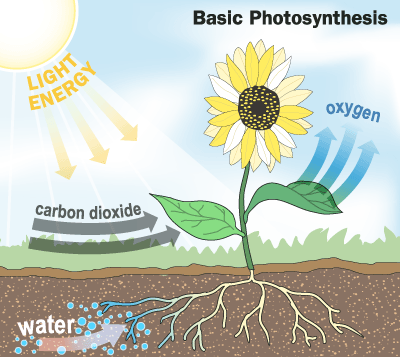 c. Light dependent reactions
	1). Chlorophyll absorbs energy from 		sunlight. (photosystem)
2). Energy transferred along thylakoid 		membrane.
 3). H2O molecules broken down.
 4). Oxygen molecules produced
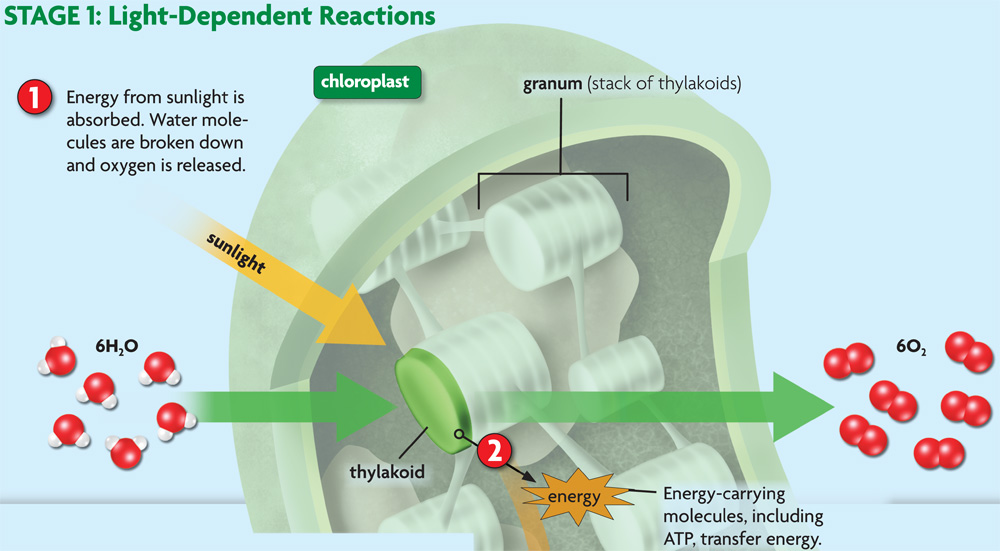 3). H2O molecules broken down.

 4). Oxygen molecules produced
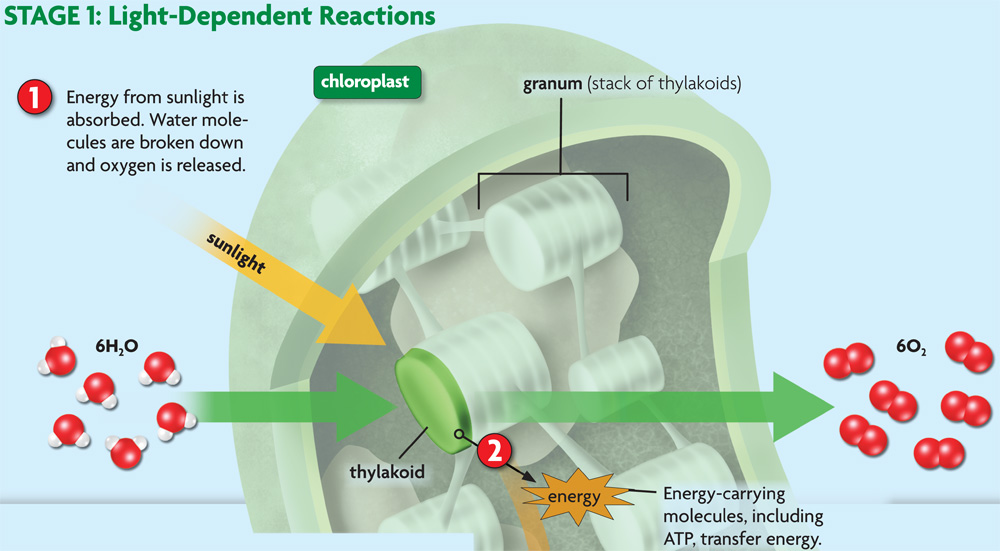 2. Light independent reactions (uses energy produced from light-dependent reactions)
	a. Occur in the stroma of chloroplasts
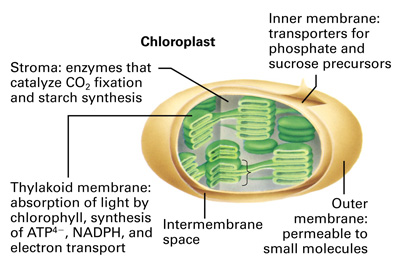 b. CO2 needed
	1). CO2 added to cycle to build larger 		molecules (Calvin cycle)
	2). Energy from light dependent reactions is 	used
	3). Molecule of simple sugar is produced 		(usually glucose C6H12O6)
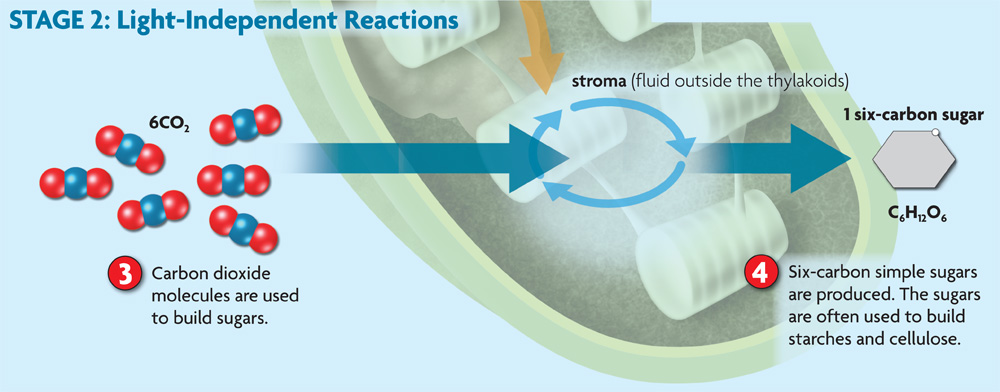 3. Equation for whole photosynthetic process		
 6CO2 + 6H2O → →→→→C6H12O6 + 6O2
Light, enzymes
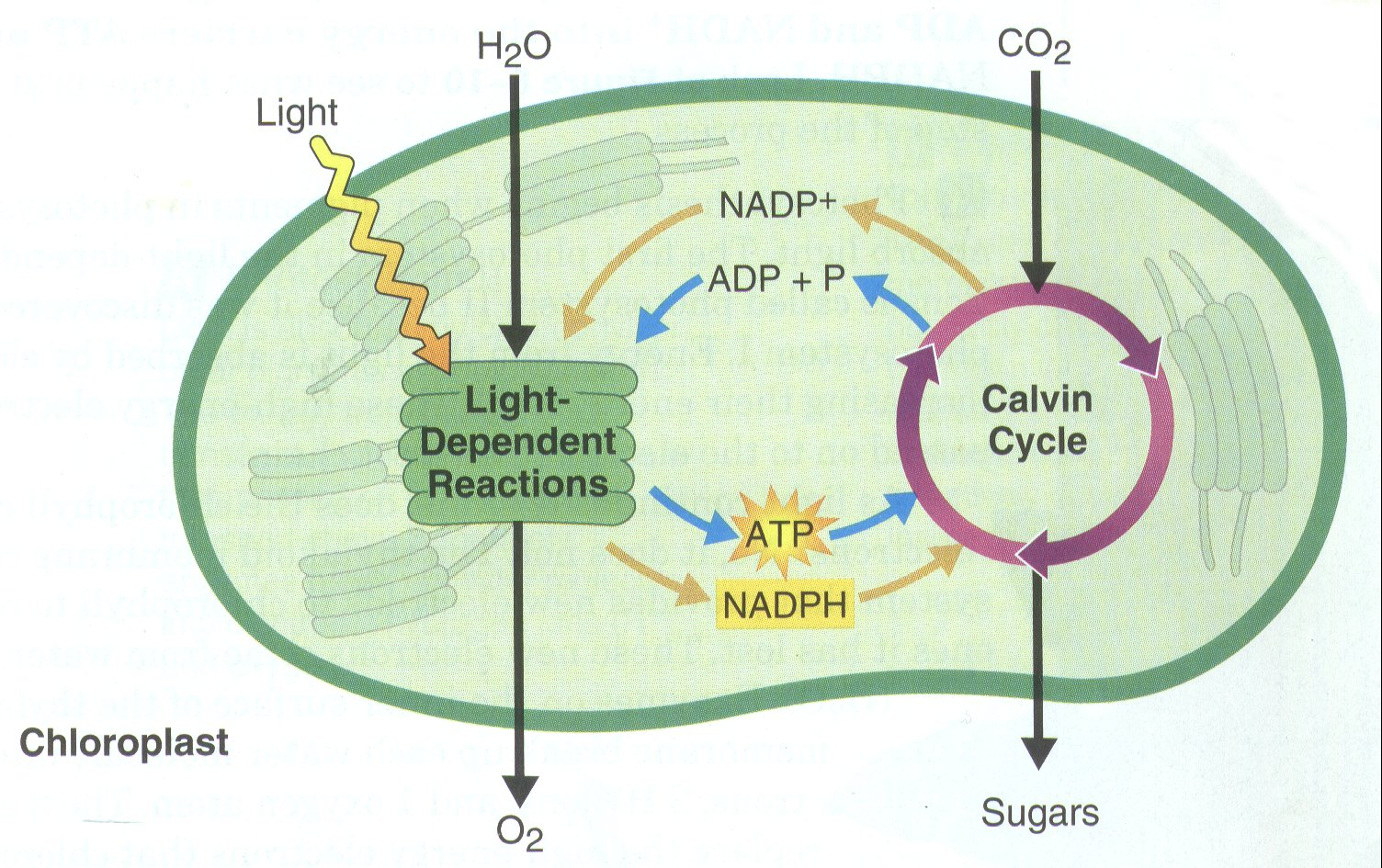 ADP
NADP
ATP
NADPH
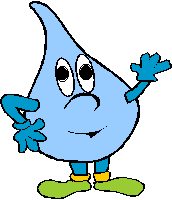 CO2
Light dependent Reactions
Calvin cycle
O2
Glucose
D. Functions of Photosynthesis
 
	1. Plant produce food for themselves and 	other organisms
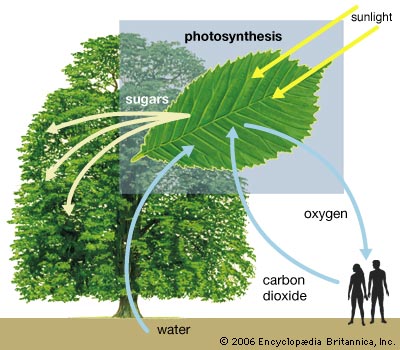 2. Animals use oxygen produced by photosynthesis in cellular respiration (released stored energy)
3. It provides materials for plant growth and development (simple sugars bonded together to form carbohydrates like starch and cellulose)
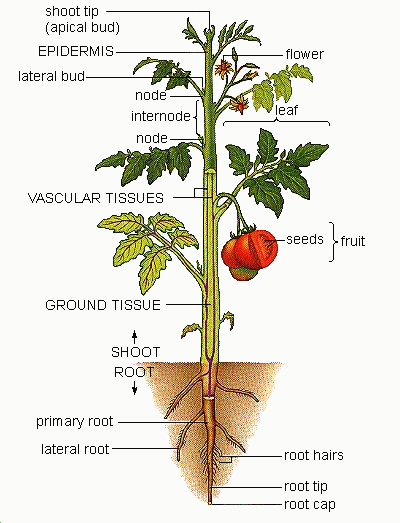 4. Regulates Earth’s environment (removes carbon dioxide from Earth’s atmosphere)
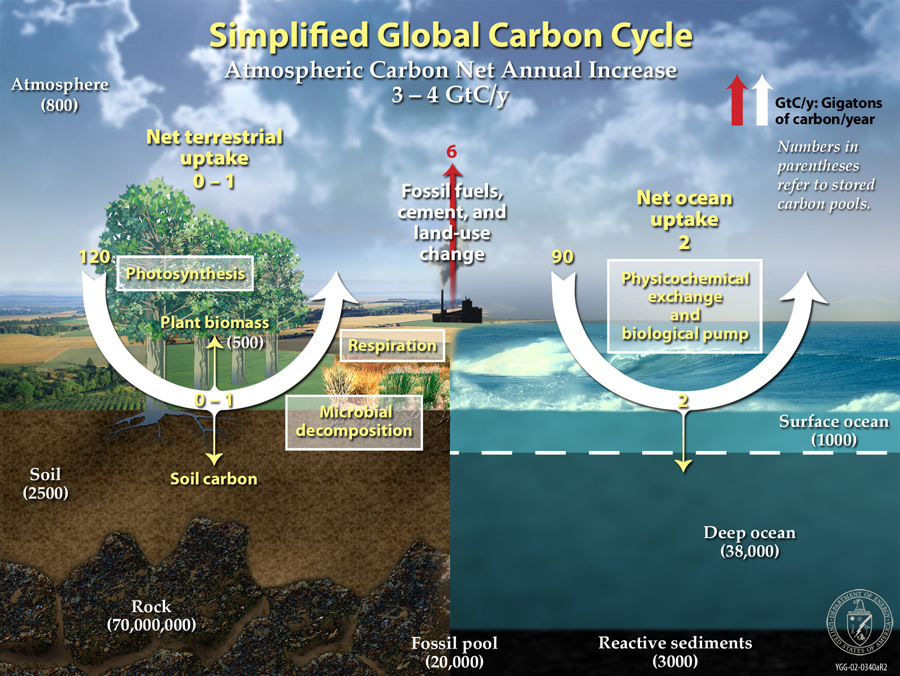